Terracomputerata
Webslave:
Τερέζα Γιακουμάτου
Ας συστηθούμε
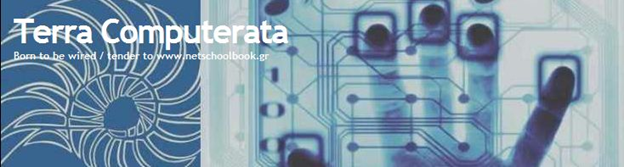 Σε ποιους απευθύνεται;
Think geek
Στη γλώσσα των αριθμών
Εκκίνηση 4/ 2008
5 χρόνια
5818 δημοσιεύσεις
5736 ετικέτες
570 σχόλια
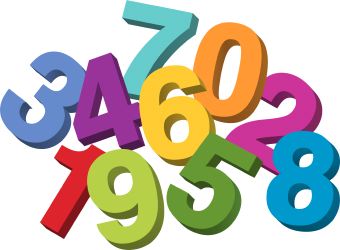 Γράφει με πάθος
Η terra έχει πάθη…
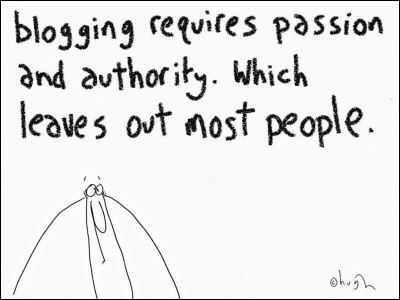 Λιγνού Λιάνα ΠΕ03  Μικροδιδασκαλία "Blogging Rules''
7
Λατρεύει το διάλογο
Αλλάζει ο λύκος την προβιά του;
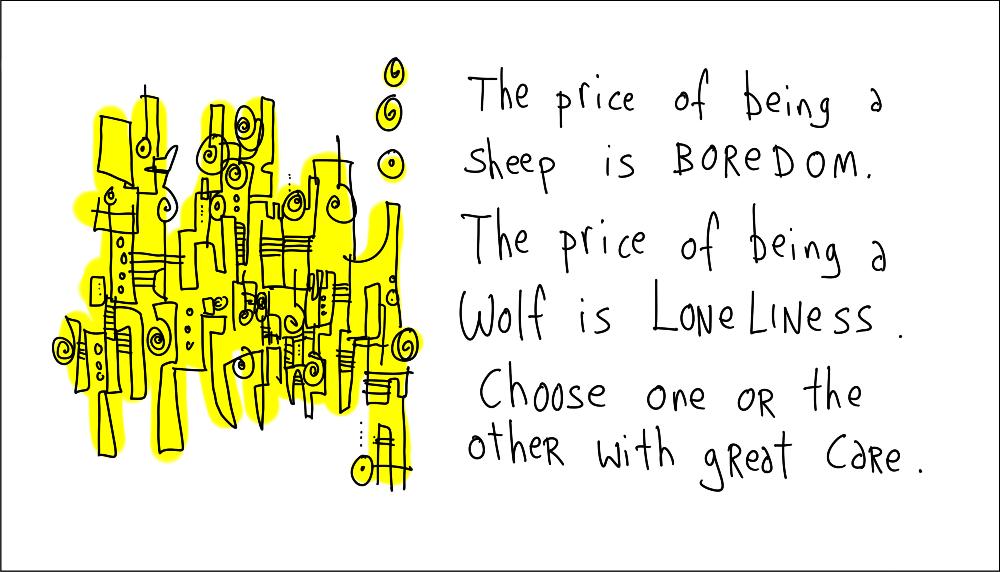 De profundis
[Speaker Notes: Εκτίθεται]
Σύνδεση με social media
Παραγωγές βίντεο
Άσκηση σιωπής
Κι έτσι ίσως κάτι αλλάξει…
Εμφιαλωμένα μηνύματα
Το γραπτό - το κάθε γραπτό - έχει την τύχη ενός μηνύματος που, καθώς λένε οι ναυτικές ιστορίες, ρίχνεται στην θάλασσα μέσα σ'ένα μπουκάλι. 
Δεν αρκεί η πρόθεση να ήταν αγαθή. Χρειάζεται τα ρεύματα της θάλασσας να έχουν την σωστή κατεύθυνση, και οι άνθρωποι να περιδιαβάζουν στις παραλίες, για να φτάσει το μήνυμα σ'έναν ή σε περισσότερους...
Λιγνού Λιάνα ΠΕ03  Μικροδιδασκαλία "Blogging Rules''
15
Ευχή ή παράκληση...
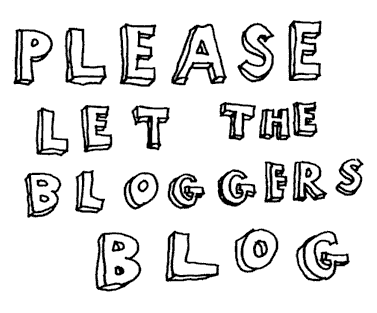 Λιγνού Λιάνα ΠΕ03  Μικροδιδασκαλία "Blogging Rules''
16